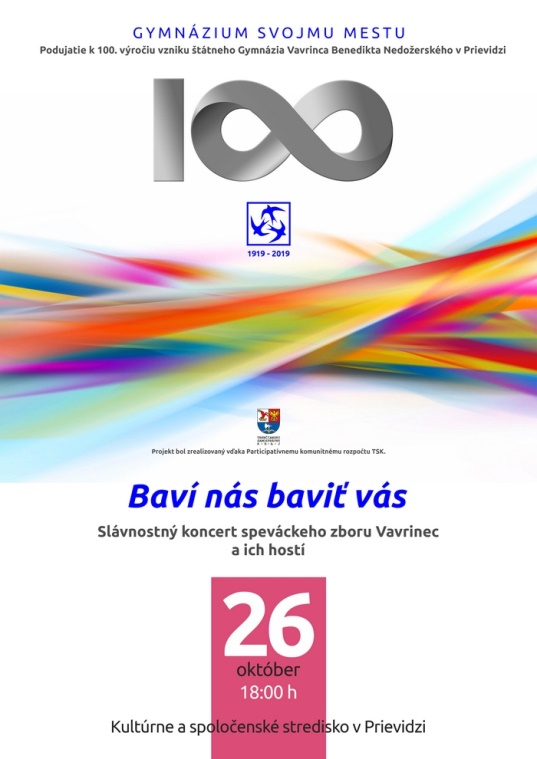 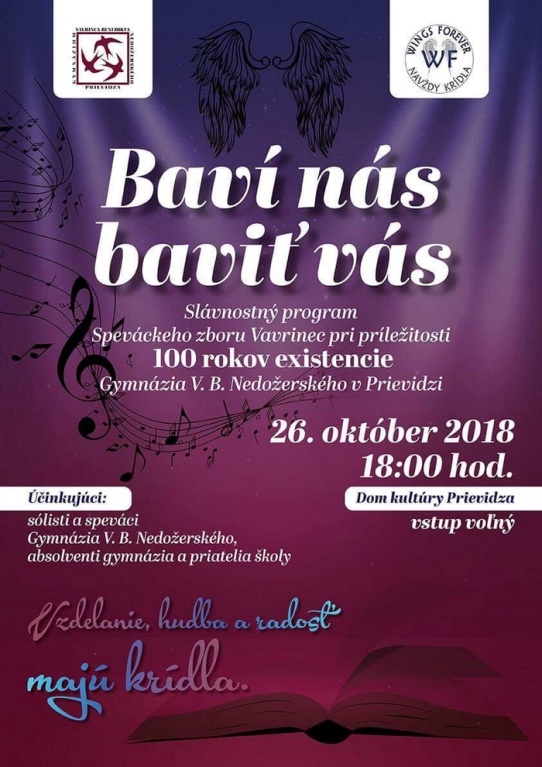 GYMNÁZIUM V. B. NEDOŽERSKÉHO                        Prievidza1919 – 2019
100
VITAJTE
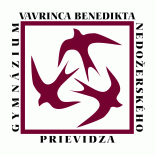 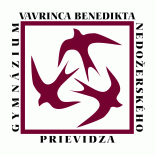 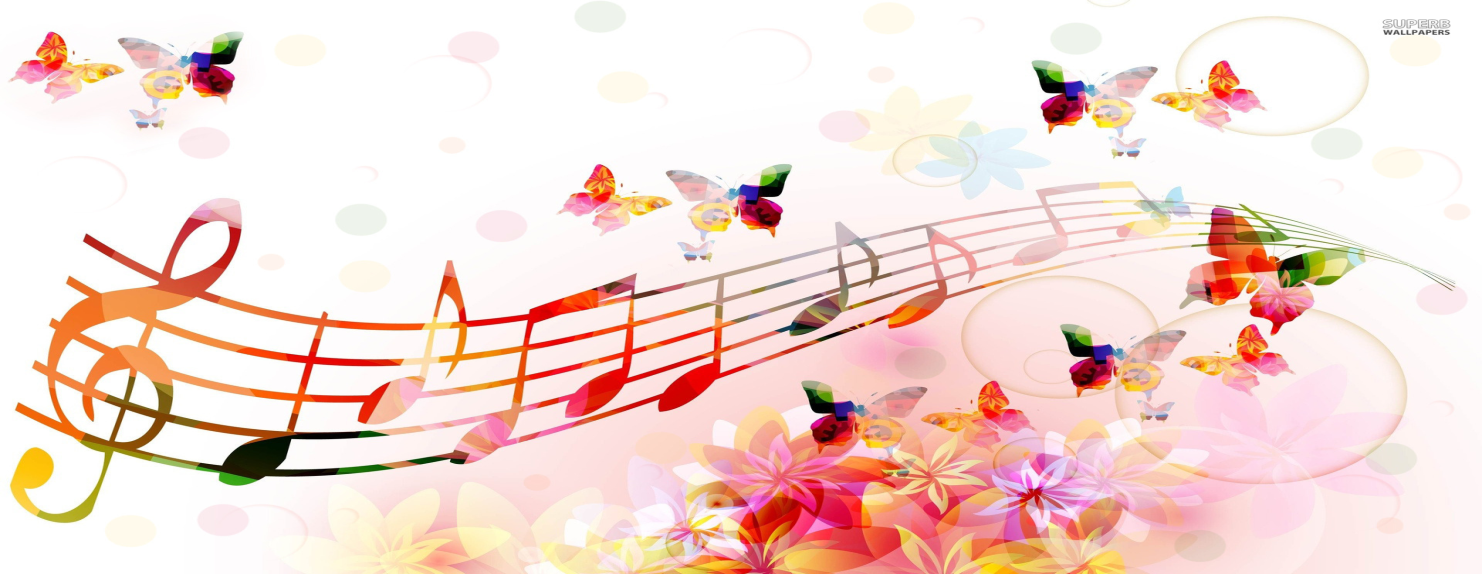 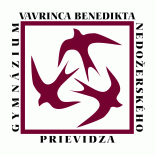 A. Burke: HalleluyahSlovenský text: Eleonóra KovalíkováSpev: Eleonóra KovalíkováKlavír: Daria BalážováCajon: Tomáš BadáňGitara: Oliver Hrdý, Filip ŠponiarVokály: SZ Vavrinec
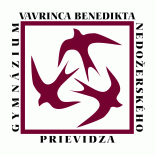 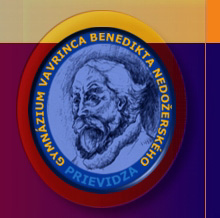 GYMNÁZIUM V. B. NEDOŽERSKÉHO                        Prievidza1919 – 2019
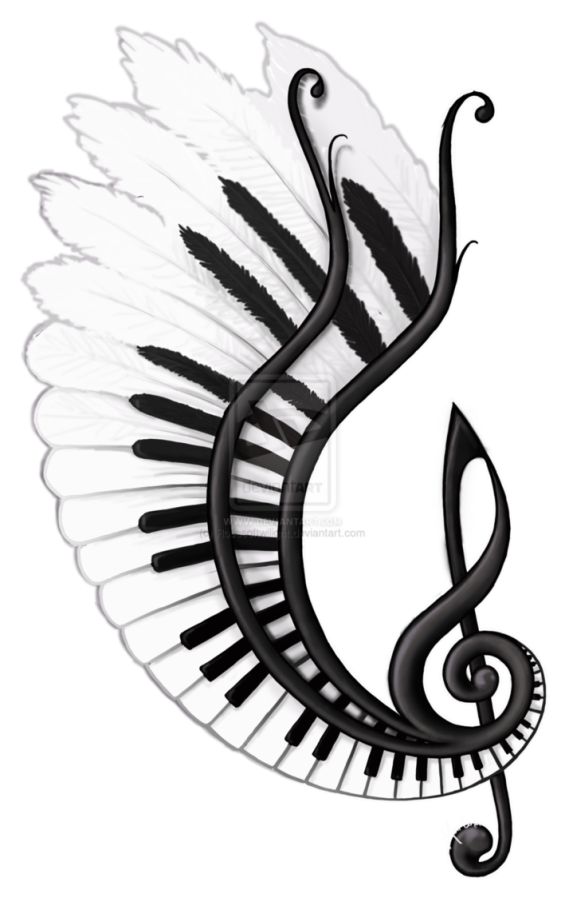 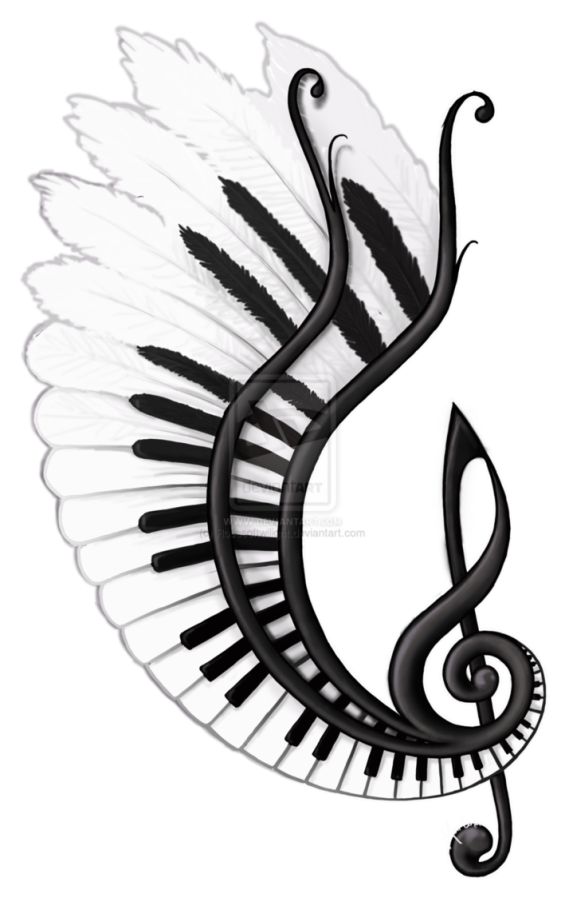 BAVÍ NÁS
BAVIŤ VÁS
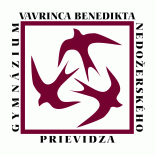 Anna Kajabová – Peňášková 
(1937 – 2018)- absolventka VŠMU- popredná sopránistka v SND- koncertná sólistka v Európe, USA
Emil Liebenberger 
(1910 – 1998)- zakladateľ a dirigent spevokolu Rozkvet
Alžbeta Pappová 
(1909 – 1959)- klaviristka, hudobná pedagogička
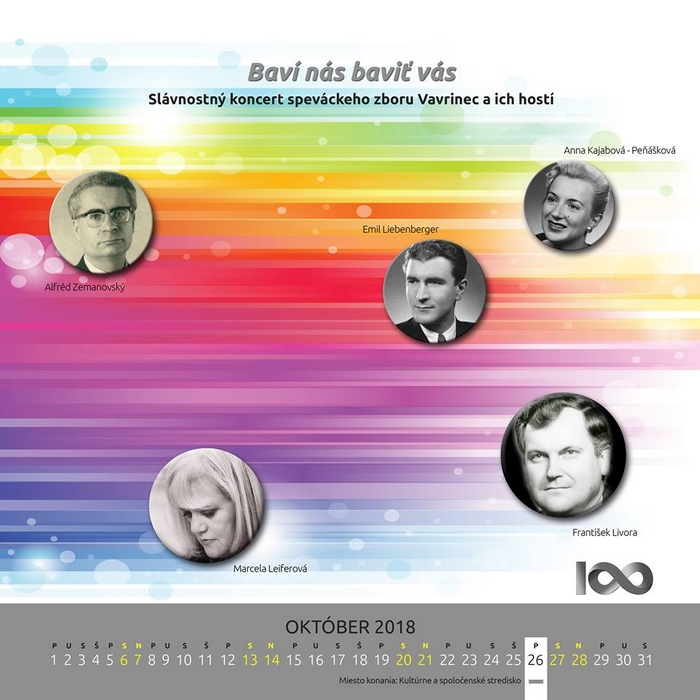 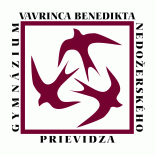 Harmónia tónov
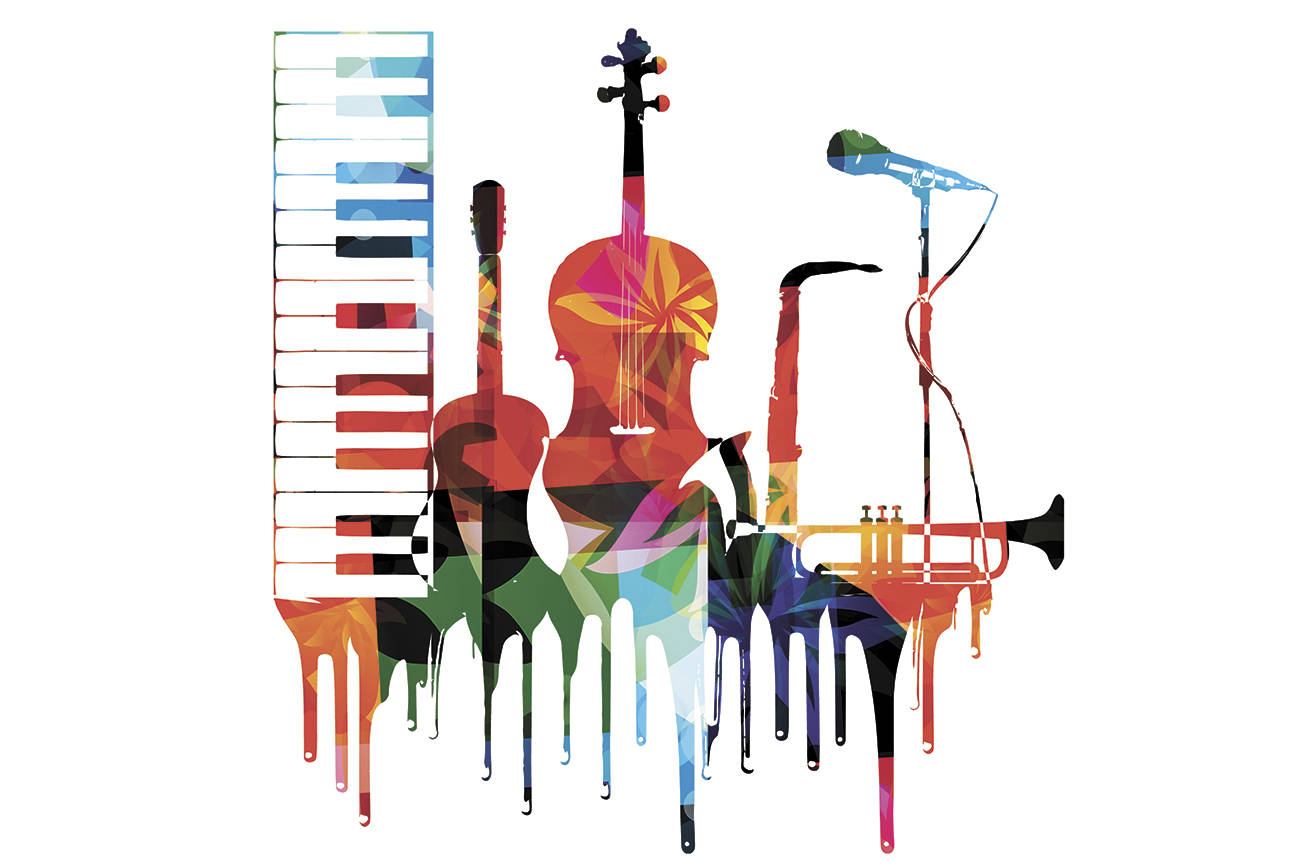 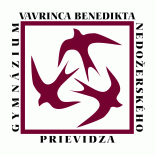 Harmónia tónov
1. Eric Clapton: Tears in heaven 
(gitary: Michal Líška, Dan Páleník) 
2. Hava nagila 
(gitara: Simona Mendelová, saxofón: Andrej Lackovič)
3. Marcin Jabłoński: Broken Tango 
(M Trio, akordeóny: Martin Hollý, Martin Beseda, Mário Hrdý)
4. Adele: Make you feel my love 
(spev a husle: Kristína Kulichová, klavír: Monika Siváková)
5. Ginsburg - Rosiini: Fantázia na tému LARGO AL FACTOTUM z opery Barbier zo Sevilly 
(klavír: Lukáš Píš)
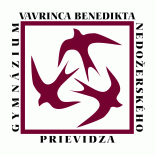 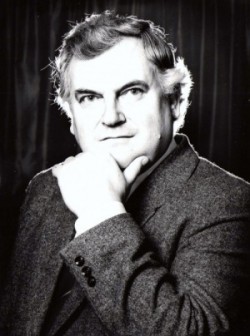 František Livora (1936 – )- absolvent VŠMU v Bratislave- operný spevák, tenorista v SND- sólista aj na nemeckých scénach
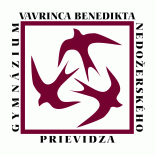 ČARO MELÓDIE
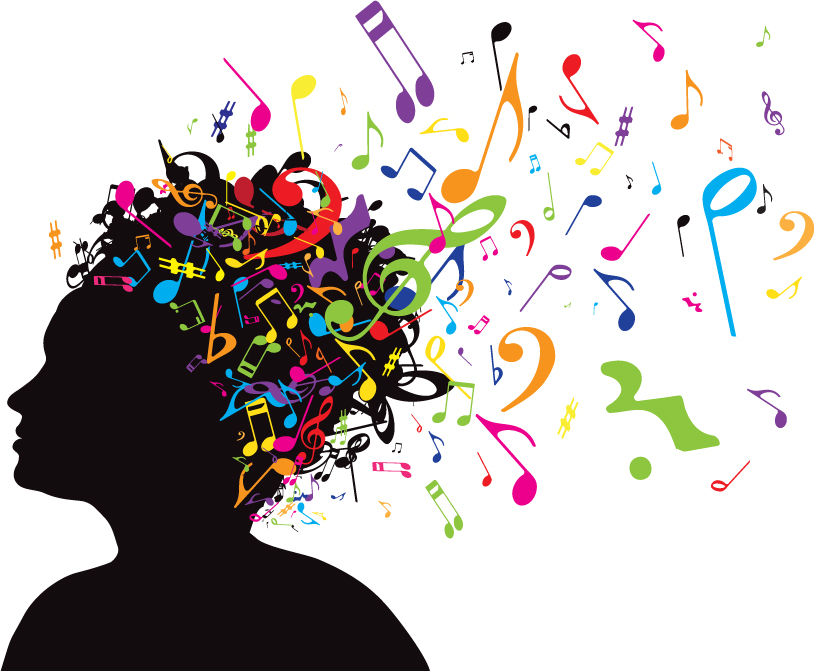 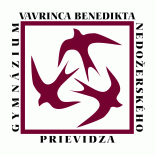 ČARO MELÓDIE
1. Muzikál Les Miserables: Knížka snů 
(spev: Zuzana Laluhová, klavír: Monika Siváková)
2. ZAZ: La Pluie 
(spev: Miroslava Rosáková, klavír: Monika Siváková, gitara: Oliver Hrdý, bicie: Andrej Fábera)
3. Hana Hegerová: Čo mi dáš 
(spev: Anička Bartová, klavír: Emília Bartová)
4. Green Day: Time of Your Life 
(spev a gitara: Jakub Gebrlín)
5. Taylor Swift: Love Story
(spev: Karin Černickaja, klavír: Monika Siváková, gitara: Timotej Halenár)
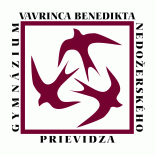 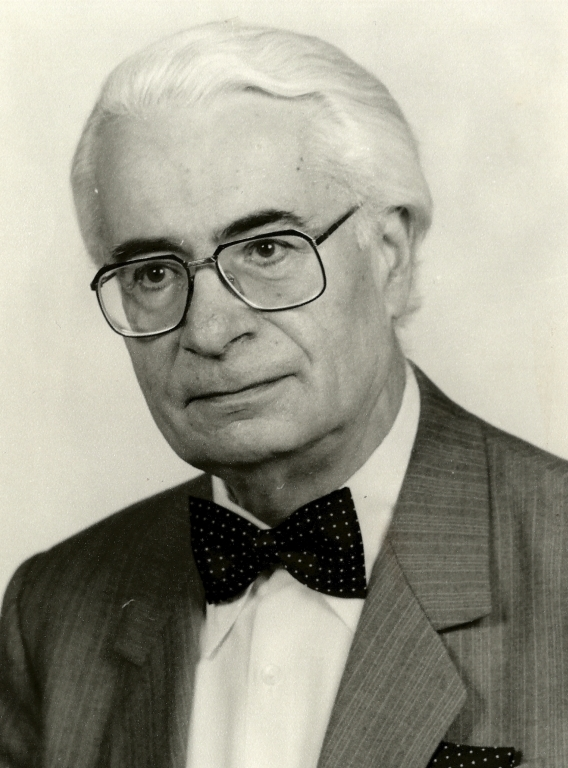 Alfréd Zemanovský (1919 – 1994)- hudobný skladateľ- vedúci redaktor hud. vydavateľstiev Supraphon a Opus- organizátor zborovej tvorby                      na Slovensku
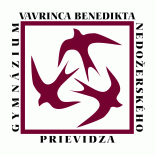 SPOLOČNÝ ZÁŽITOK
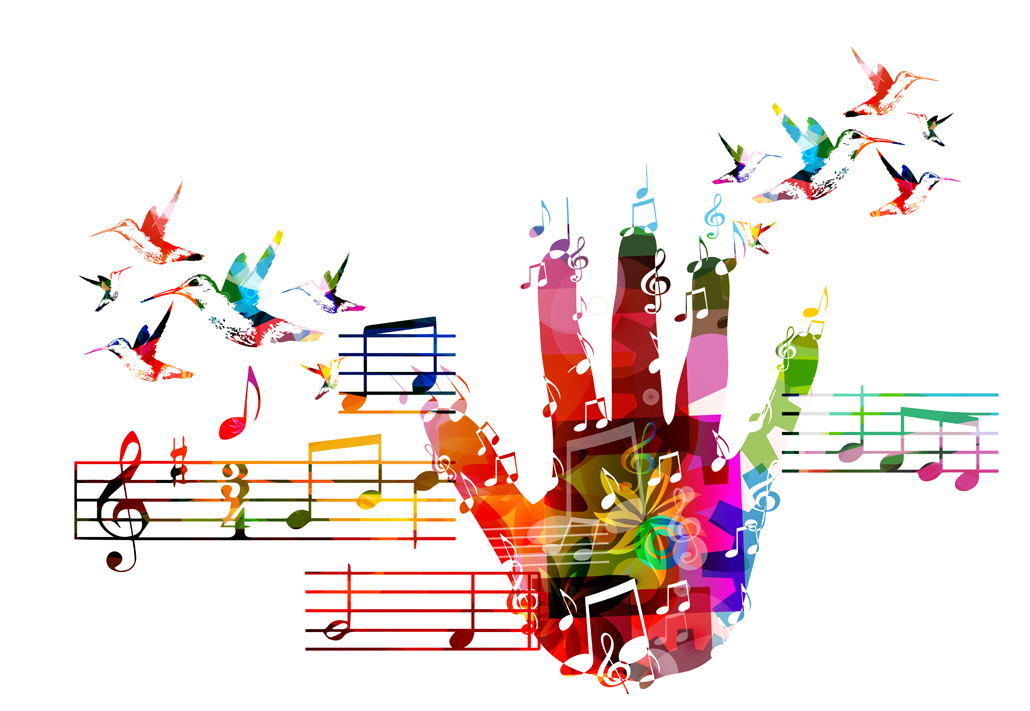 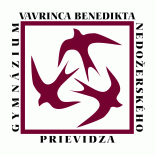 SPOLOČNÝ ZÁŽITOK
1. James Bay: Scars
(spev a gitara: Adam Kršiak)
2. Lady Gaga: Million Reasons 
(spev: Zuzana Laluhová, Maxim Petrovský, gitara: Oliver Hrdý)
3. The Pussycat Dolls: Sway 
(spev: Karin Černickaja, Dominika Rybárová, klavír: Monika Siváková, gitara: Timotej Halenár, bicie: Adam Kršiak)
4. Westlife: You Raise Me Up/slov. verzia: E. Kovalíková
(spev: Eleonóra Kovalíková, klavír: Daria Balážová, gitary: Oliver Hrdý, Filip Šponiar, vokály: SZ Vavrinec)
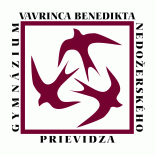 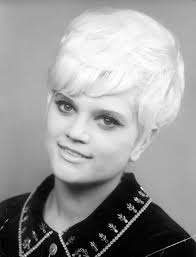 Marcela Laiferová (1945 – )- speváčka populárnej hudby- ocenenie Zlatá Bratislavská Lýra 1970- úspešné účinkovanie                                       aj na zahraničných pódiách
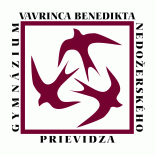 HUDBA BEZ HRANÍC
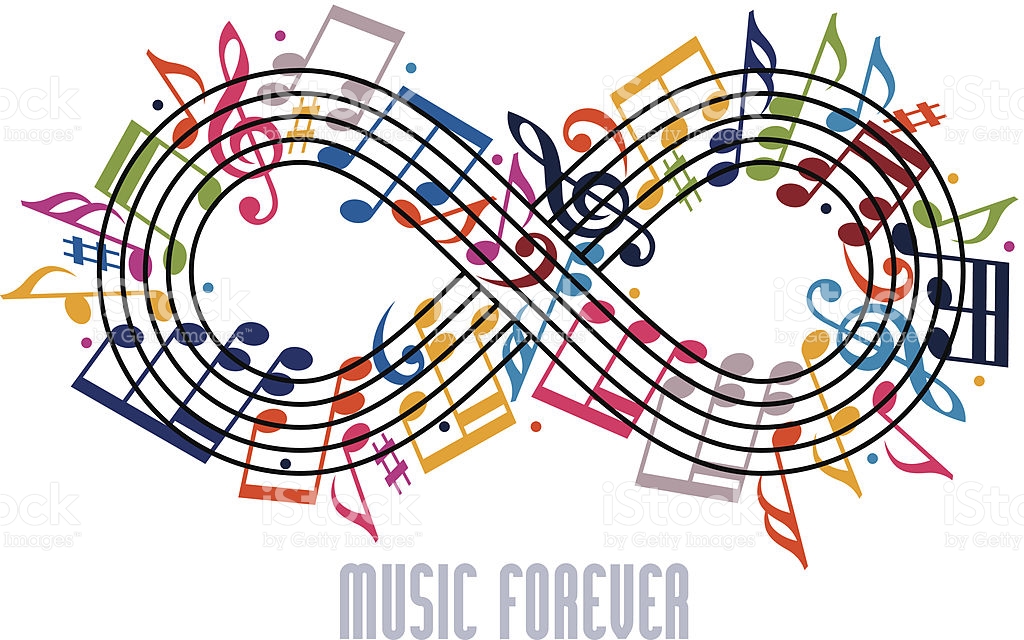 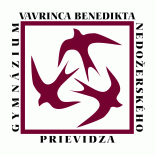 HUDBA BEZ HRANÍC
1. Billy Barmann: Vrkoče 
(spev: SZ Vavrinec, gitary: Oliver Hrdý, Filip Šponiar, cajon: Tomáš Badáň)
2. Ed Sheeran: I see fire 
(spev: Dominika Rybárová, SZ Vavrinec, gitary: Oliver Hrdý, Filip Šponiar, bicie: Andrej Fábera)
3. ZAZ: Si jamais j´oublie
(spev: SZ Vavrinec, gitary: Oliver Hrdý, Filip Šponiar, cajon: Tomáš Badáň)
4. Official Movie Soundtrack/Prince of Egypt: When You Believe 
(spev: Miroslava Rosáková, Kristína Kulichová, SZ Vavrinec, klavír: Ema Šimurková, husle: Klára Jariabková, bicie: Adam Kršiak, tanec: Sofia Priehodová)
5. Hymna Superstar 2015: Príbeh nekončí 
(spev: Karin Černickaja, Miroslava Rosáková, Dominika Rybárová, Kristína Kulichová, Maxim Petrovský, klavír: Daria Balážová, gitary: Oliver Hrdý, Filip Šponiar, husle: Klára Jariabková, bicie: Adam Kršiak)
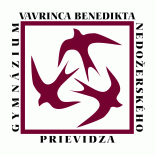 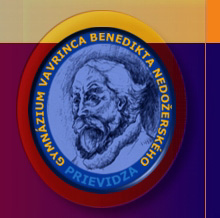 GYMNÁZIUM V. B. NEDOŽERSKÉHO                        Prievidza1919 – 2019
Sponzori:
JUDr. Martin Dolník, PhDr. Lucia Lukáňová, Ing. Radovan Mihálik, Ing. Rudolfa Juríková
	Moderátor a recitátori:
Eleonóra Kovalíková, Matej Škultéty, Ján Vingárik
	Klavírny sprievod k hovorenému slovu:Stella Šimurková, Hanka Súlovská
	Scenár, réžia, promo, fotografia, kamera, organizácia:
Emília Bartošová, Monika Siváková, Viktória Plesnivá, Milan Barta, Martin Benko, Andrej Ondrejovič, JA Firma Copy4you: Barbora Šimorová, Barbora Sárená, Ema Reháková, Sabína Rešetková, Marcela Škopcová
	Reprodukovaná hudba:
Hans Zimmer: Time, Adiemus: Avatar, Vangelis: Conquest of paradise
	Klavírne hudobné vstupy:
Hans Zimmer: Interstellar, Whitney Houston: I will always love you, Walzer, Manfred Schmitz: Kleines Lullaby
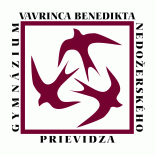 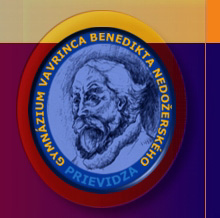 GYMNÁZIUM V. B. NEDOŽERSKÉHO                        Prievidza1919 – 2019
100
ĎAKUJEME
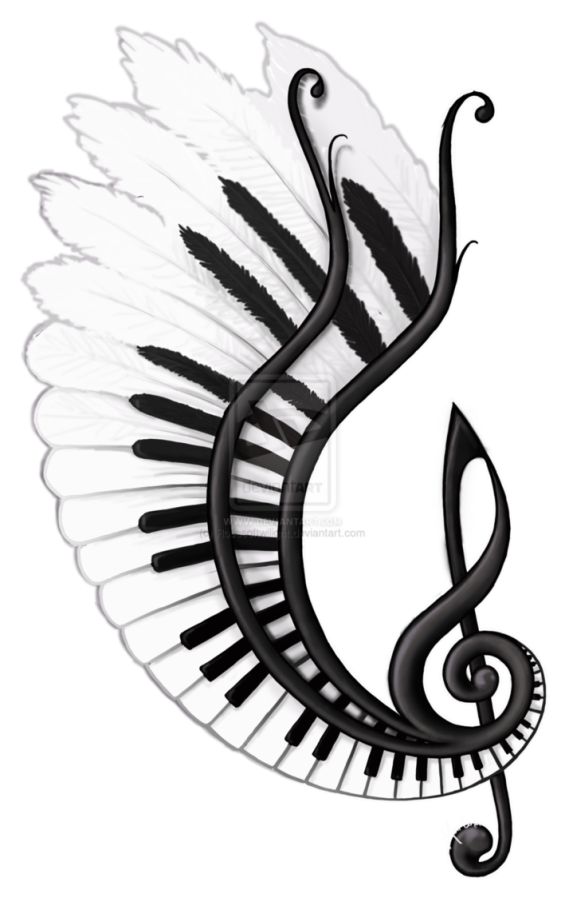 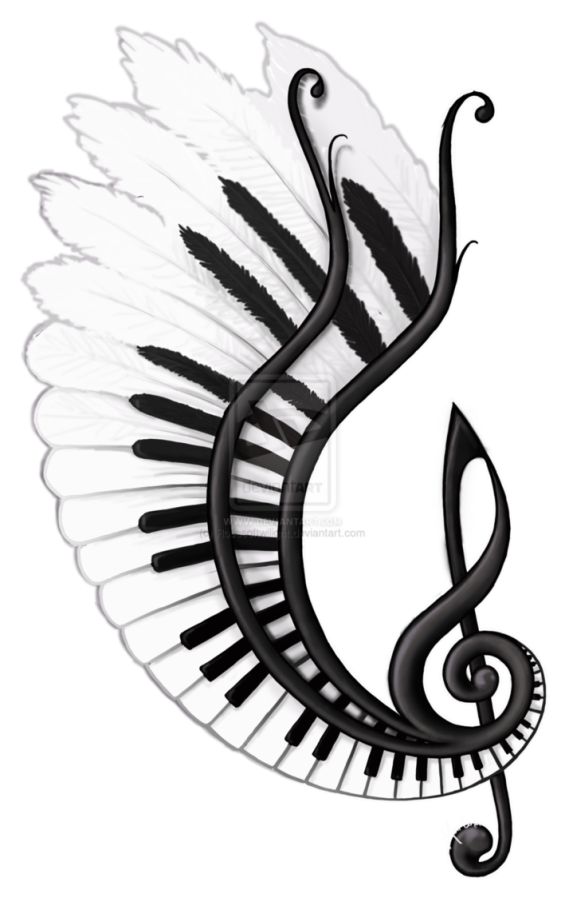